ΕΞΙΣΩΣΕΙΣ
Α΄ Λυκείου
Δευτεροβάθμιες Εξισώσεις
Γενική μορφή της δευτεροβάθμιας εξίσωσης:

αx2 + βx + γ = 0, α ≠ 0
Μέθοδος Επίλυσης Δευτεροβάθμιας Εξίσωσης
Βήματα επίλυσης:
Αναγνωρίζουμε τους συντελεστές α, β και γ.

Βρίσκουμε την διακρίνουσα Δ = β2 – 4αγ.

Βρίσκουμε τις ρίζες της εξίσωσης με βάση την τιμή της διακρίνουσας.
Ρίζες της δευτεροβάθμιας εξίσωσης
Όταν Δ > 0, έχει δύο ρίζες άνισες, τις                           .

Όταν Δ = 0, έχει µία διπλή ρίζα, την             .

Όταν Δ < 0, είναι αδύνατη στους πραγματικούς αριθμούς.
Τύποι Vieta
Άθροισμα:  S = x1 + x2 =  


Γινόμενο: P = x1 ∙x2 = 


Δευτεροβάθμια εξίσωση από το S και το P των ριζών της:
x2 – Sx + P = 0
Περιπτώσεις ριζών
Έστω η εξίσωση αx2 + βx + γ = 0, με α ≠ 0
Δύο ρίζες πραγματικές και άνισες: Δ > 0
Δύο ρίζες ίσες: Δ = 0
Καμία πραγματική ρίζα: Δ < 0
Δύο ρίζες ετερόσημες: Δ > 0 και P < 0
Δύο ρίζες ομόσημες: Δ ≥ 0 και P > 0
Δύο ρίζες θετικές και άνισες: Δ > 0, S > 0 και P > 0
Δύο ρίζες αρνητικές και άνισες: Δ > 0, S < 0 και P > 0
Δύο ρίζες αντίθετες: Δ > 0 και S = 0 και P < 0
Δύο ρίζες αντίστροφες: Δ ≥ 0 και P = 1
Τέλος
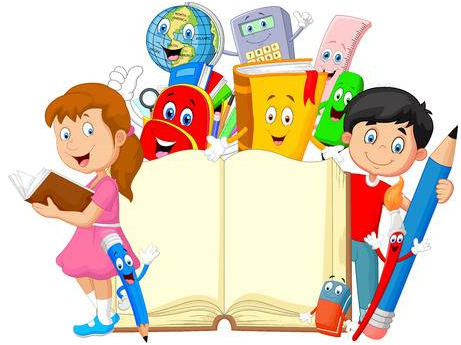